新しいビジネスアイデア応募用紙（B)　（A,Bとも提出のこと）
【現状】あなたが取り上げたテーマは、現在どのような課題がありますか？
【原因への対策】理想に近づくために、どのようなことが原因になっていますか？それをどのように解決しようと考えていますか？
【理想】その課題を解決することで、あなたは何を実現させようとしていますか？
あくまで
記入例です
【全体イメージ図】　タイトル、課題、解決策やその方法、体制などを１枚のイメージ図にまとめてみてください。
■　（タイトル・サブタイトルなどを記入）例：お宅のチカラ全体イメージ
引っ越しバイトやメンバーの学びを活かした、ワンストップサービス
メリット
・従業員を抱える必要がない
・顧客情報が得られる
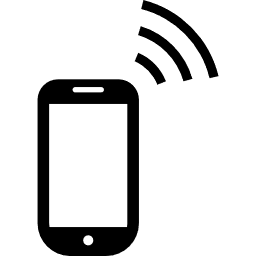 お宅のチカラ
（マッチングアプリ）
メンバー登録
ユーザー登録
\
\
仕事依頼
仕事依頼
メリット
・これまでの学びや経験が活かせる
・地域の人と接点が持てる
・収入が得られる
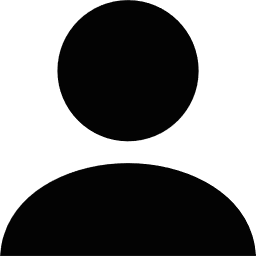 メリット
・家の中が片付く
・若者との接点が持てる
・大手業者より安く利用できる
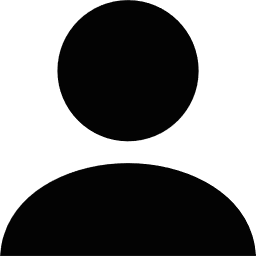 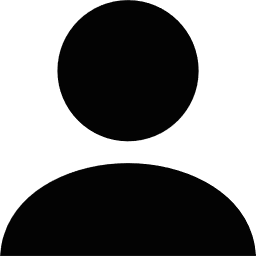 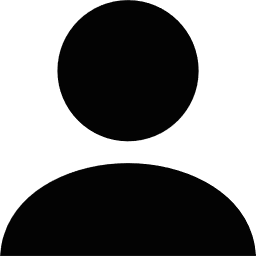 サービス
顧　客
サービス提供者（地域大学生）
評価
・福島県在住65歳以上のシニア
・家具の移動、粗大ゴミの処分に困っている人
・部屋の模様替えを手伝ってもらいたい人
・引っ越しバイト経験者
・生活デザイン科に所属する学生ｅｔｃ．．．